Урок – играПутешествие по городу Здоровейску
Город Здоровейск
Ост. Д. Чистюлькина
                                          
                                               ул. Аккуратная


                                                       
                                                  ул. Хорошего Настроения
Доктор                                 Чистюлькин
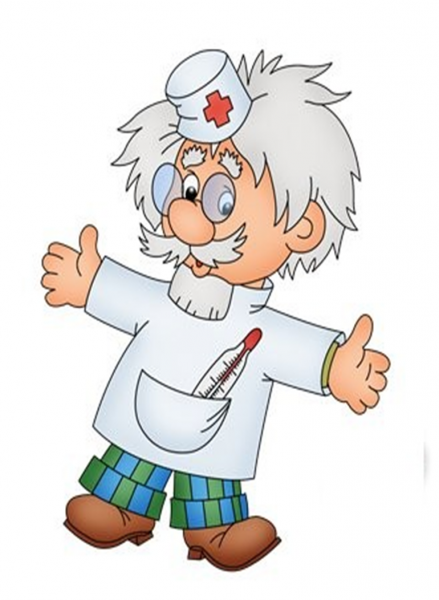 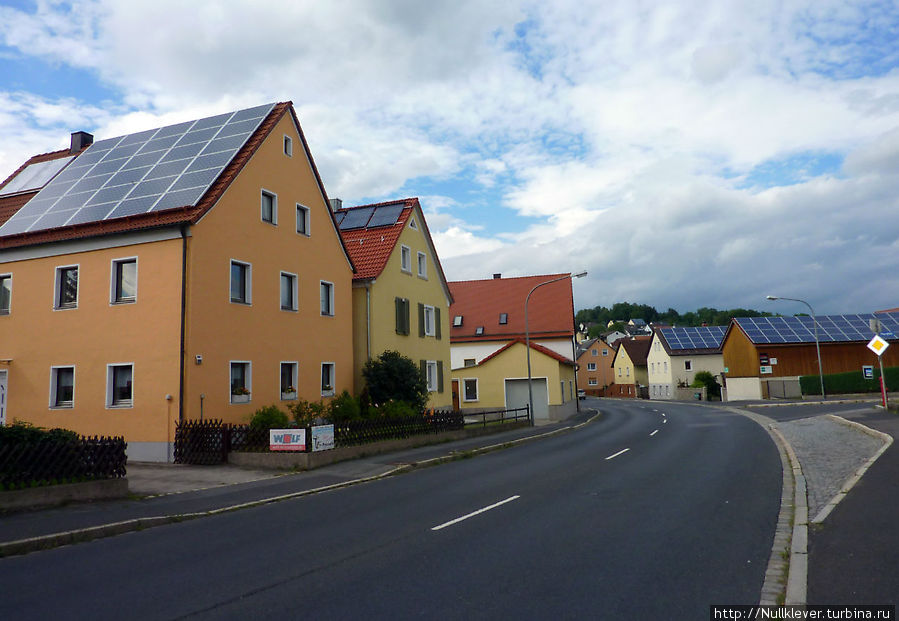 Улица Аккуратная
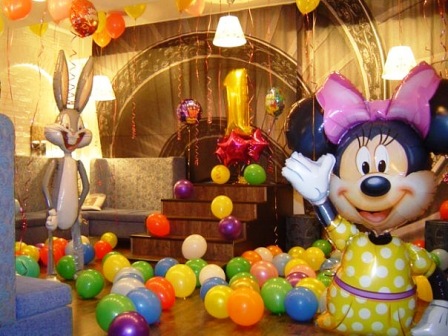 Улица Хорошего настроения
Будьте здоровы
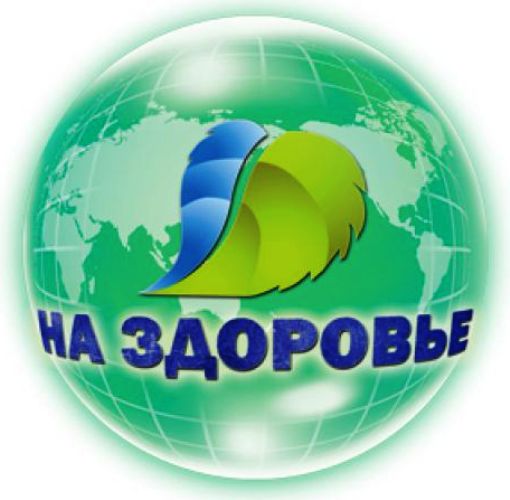